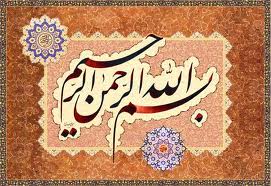 راهنمای گام به گام انتخاب رشته
دانشگاه


تهیه و تنطیم:  رزاق خواجه زاده- مشاور تحصیلی (مرداد1396)
www.eqiq.ir
انتخاب رشته؛ آسان یا سخت؟!
سخت:
رشته های مختلف
دانشگاه های مختلف
دوره های مختلف
آسان:
150 انتخاب داریم به ترتیب علاقه انتخاب می کنیم!
برای بعضی آسان و برای بعضی سخت!
3
سه اصل اساسی در انتخاب رشته
4
- اصل اول :
مسولیت انتخاب رشته بر عهده شخص شماست!

انتخاب خود را به هیچ کس مسپارید؛ اما مشورت کنید!
 زیراهیچ کس غیر از خود شما نباید آینده شما را رقم بزند.
5
- اصل دوم :
انتخاب رشته باید بر اساس شناخت باشد :

شناخت نسبت به خود  
شناخت نسبت به رشته ها 
شناخت نسبت به دانشگاهها
شناخت نسبت به دوره های دانشگاهی
6
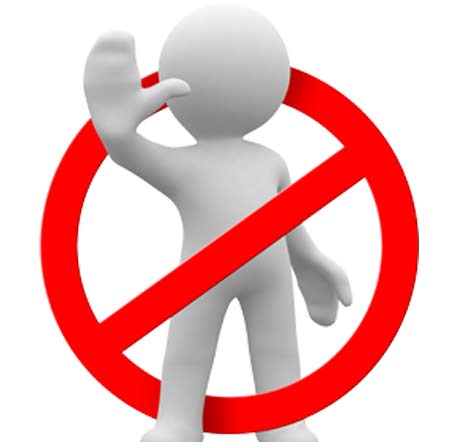 انتخاب رشته بدون شناخت ممنوع
7
موفقیت شغلی – رضایت شغلی
ماهیت
علاقه
توانایی لازم
استعداد
رشته
توانایی فارع التحصیلان
سوابق تحصیلی
بازار کار
ارزش ها
استقلال
تیپ
- اصل سوم:

هدف شما از انتخاب رشته نباید صرفا قبولی در دانشگاه باشد.
بلکه باید بر اساس ملاک های درست (اصل دوم) انتخاب رشته کنید.
در غیر اینصورت بعدا با مشکلات مختلفی روبرو خواهید شد.
9
	داوطلبان متقاضي رشته هاي تحصيلي داراي شرايط خاص دانشگاه هاي: اصفهان (دكتري پيوسته بيوتكنولوژي)، شاهد، شهيد مطهري، علوم پزشكي بقيه اله(عج)، ... و همچنين دانشگاه فرهنگيان و تربيت دبير شهيد رجايي می توانند كدرشته محل و يا كدرشته محل هاي مورد علاقه خود را در هر اولويتي كه تمايل دارند (از اولويت 1 تا 150 ) در فرم انتخاب رشته اينترنتي درج نمايند. اسامي معرفي شدگان چند برابر ظرفيت رشته هاي داراي شرايط خاص اواخر مرداد ماه از طريق پايگاه اطلاع رساني سازمان سنجش آموزش كشور به نشاني: اعلام خواهد شد. www.sanjesh.org
10
انتقال!!!
11
نکات مهم در انتخاب رشته :
12
نکات مهم در انتخاب رشته :
13
نمونه کارنامه سال 1395
14
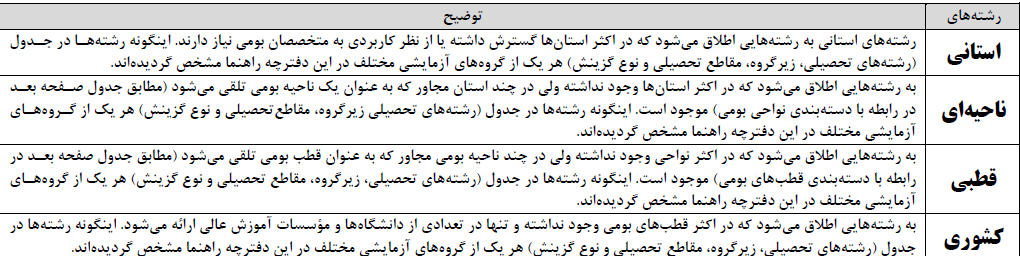 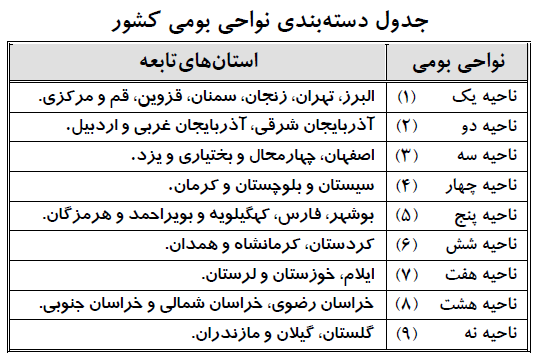 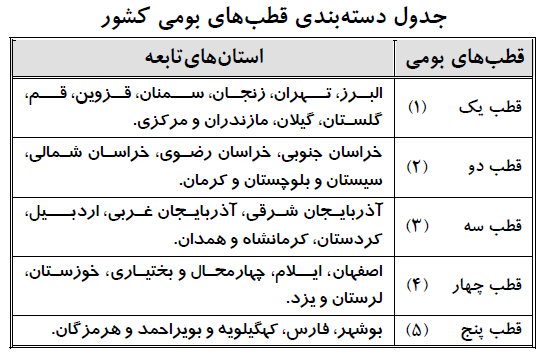 15
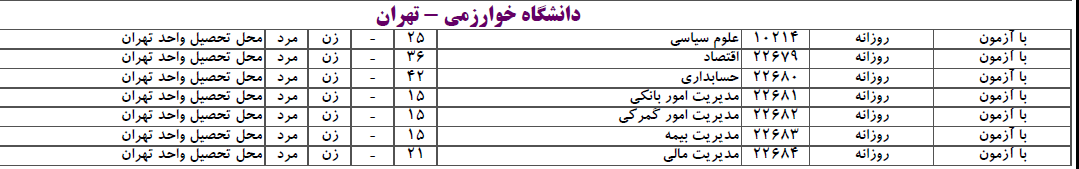 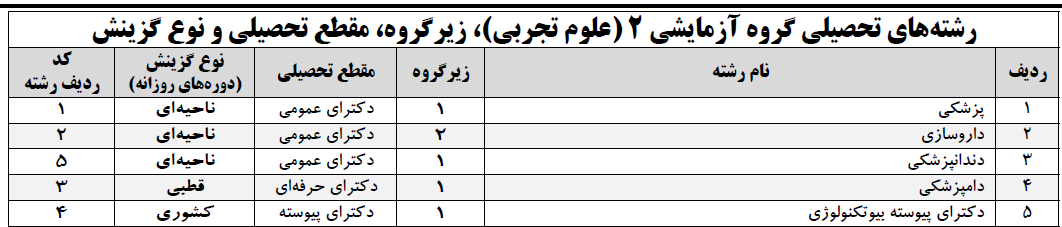 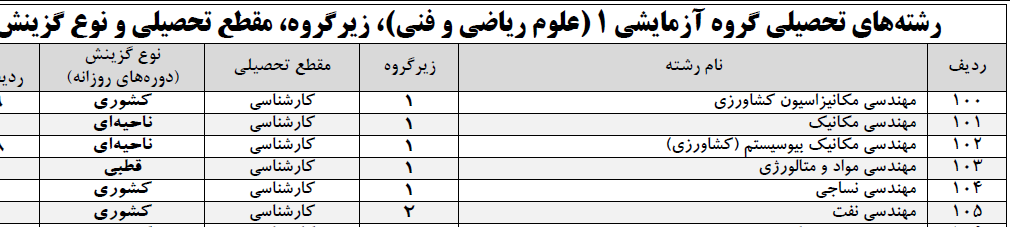 16
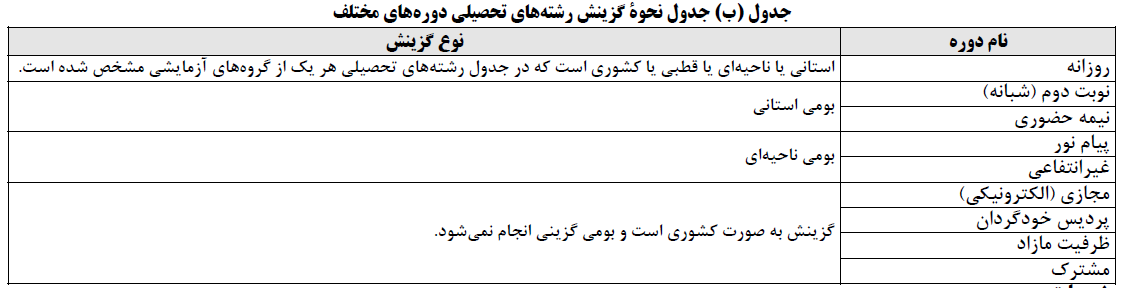 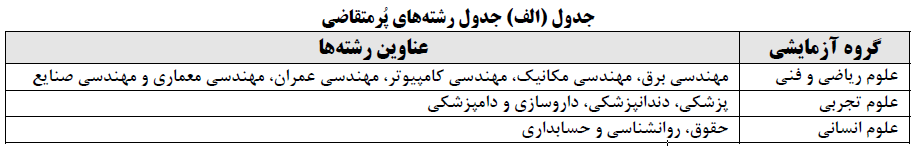 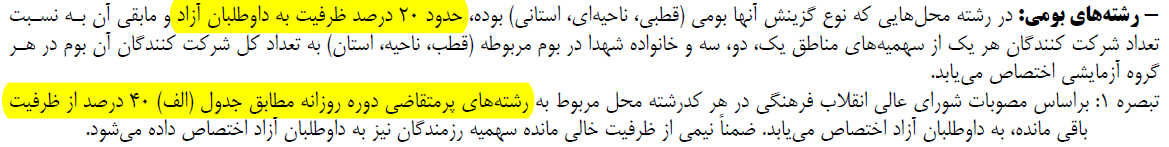 17
18
مراحل اجرایی انتخاب رشته
19
بررسی 
شانس قبولی

(رشته-دوره-دانشگاه)
1
20
بررسی شانس قبولی
هر چند که اجازه انتخاب 150رشته برای داوطلبان تا حدودی دست آنها را برای انتخاب رشته باز گذاشته است اما به هر حال بایستی شانس قبولی خود را مورد بررسی قرار دهید وسقف و کف رشته ها برای خود تعیین کنید. 

از کجا بدانیم چه رشته و کدام دانشگاه قبول می شویم:
1- انتخاب رشته مجازی سازمان سنجش

2- نتایج پذیرفته شدگان سال قبل : سی دی اداره کل آ.پ فارس، نتایج مدارس، برخی سایت ها مثل سایت گزینه دو و قلم چی و ...

البته ممکن است با توجه به کم و زیاد شدن ظرفیت ها احتمال قبولی در سال جاری کم و زیاد شود.
21
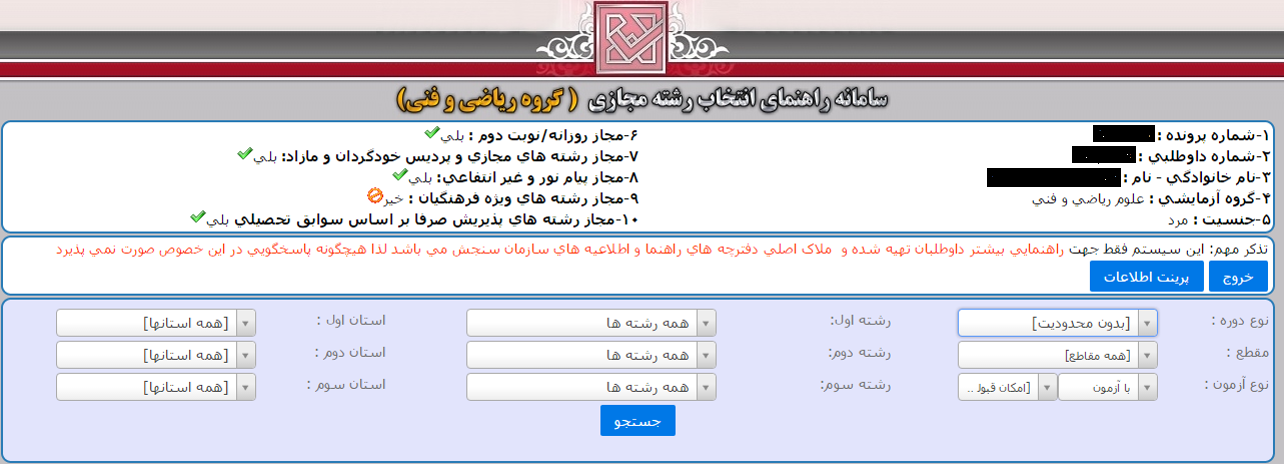 22
بررسی شانس قبولی
شما می توانید ضمن توجه به شانس قبولی انتخاب های خود به شیوه ی زیر تقسیم کنید:

رشته و دانشگاههای «خوب» با شانس قبولی کم
رشته و دانشگاههای «خوب» با شانس قبولی متوسط
رشته و دانشگاههای «خوب» با شانس قبولی زیاد

با این حساب شما هم رشته و دانشگاههای سطح بالا را دارید هم متوسط و هم پایین ( البته حاضر نشوید به هر رشته، دوره و شهری تن بدهید ، به خاطر قبولی!  زیرا بعدا ... )
23
تکلیف خودتان را با چند مساله روشن کنید!
رشته 

علاقه
استعداد
 بازار کار
 و ...
حقوق
روانشناسی
حسابداری
روزانه
شبانه
پیام نور
غیر انتفاعی
نیمه حضور
مجازی
پردیس خودگردان
مازاد ظرفیت
فرهنگیان
دوره 
(دوره های مختلف پذیرش در دانشگاه)
مکانیک
برق 
عمران
پزشکی
دندان پزشکی 
دارو سازی
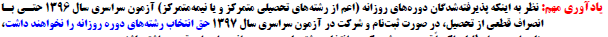 24
اولویت بندی دانشگاه و شهر
منابع:  
رتبه بندی آموزش عالی (محدود)
 موسسه ها
 انتخاب داوطلبان سال قبل (سایت گزینه دو ، قلم چی)
 انتخاب رشته آزمایشی سازمان سنجش
 فارغ التحصیلان دانشگاهها
 مشاوران
 مرکزیت استان و شهریت (مسافت شهر ها و نقشه جغرافیا)
 و ...
دانشگاه و شهر:

اعتبار علمی و سابقه
جغرافیا
فرهنگ
اقتصاد
25
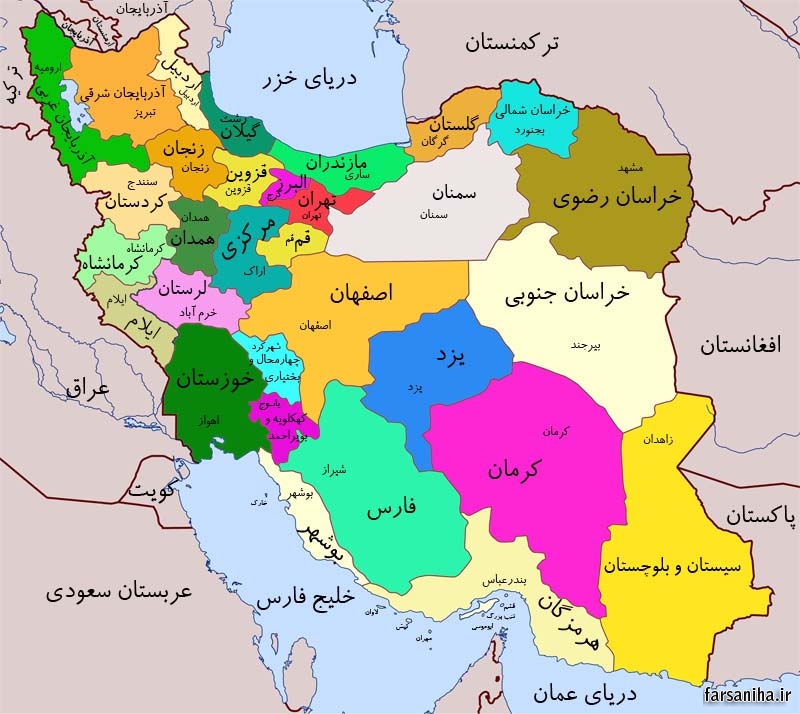 26
سطح بندی دانشگاههای و موسسات آموزش عالی جامع - وزارت علوم(نهایی نیست!) 1395
27
سطح بندی دانشگاههای و موسسات آموزش عالی تخصصی  - وزارت علوم(نهایی نیست!) 1395
28
زیر 100 کشوری انسانی
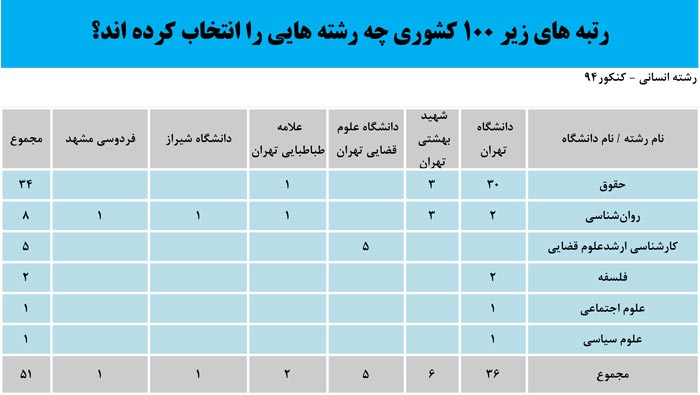 29
زیر 100 کشوری تجربی
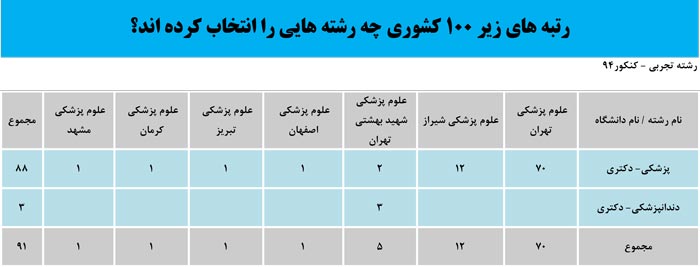 30
زیر 100 کشوری ریاضی
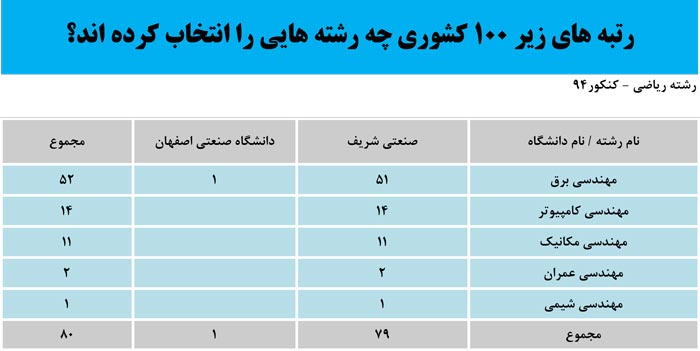 31
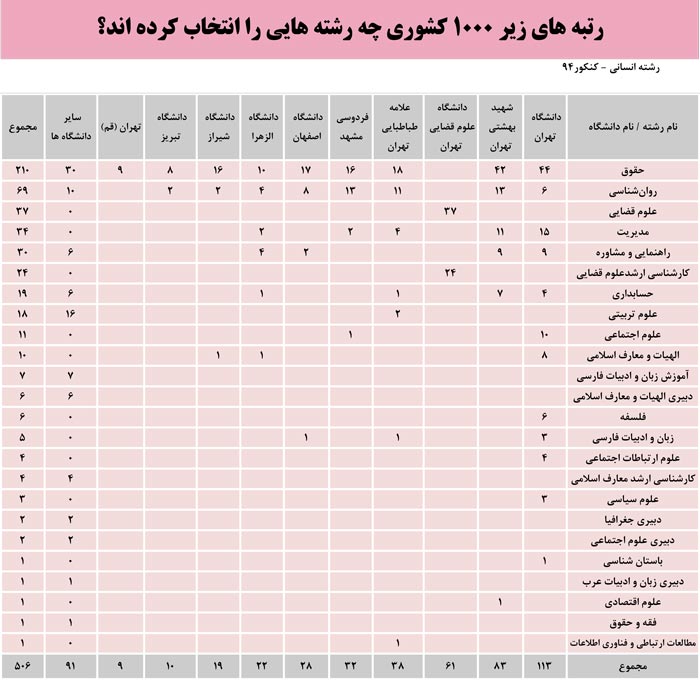 زیر هـزارکشوری انسانی
32
زیر هـزارکشوری تجربی
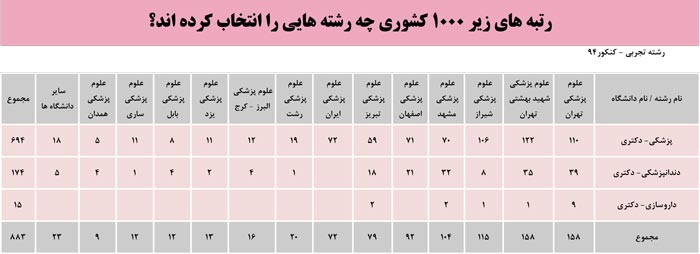 33
زیر هـزارکشوری ریاضی
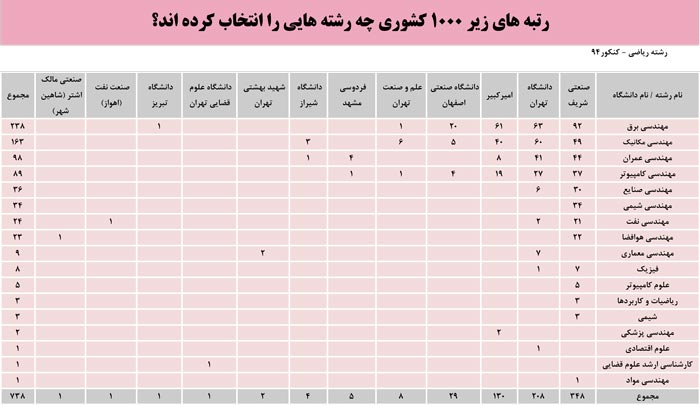 34
کدام مهمتر است؟
رشته؟
دانشگاه و شهر؟
دوره؟
35
استخراج رشته ها 
از دفترچه  شماره 2
2
36
در استخراج رشته ها به موارد زیر توجه داشته باشید !!!
ضمن در نظر گرفتن شانس قبولی ! :
درج کامل رشته شامل : کد، نام رشته - گرایش، نام دانشگاه و شهر، نام دوره 
 پذیرش در نیسمال اول / دوم
 توجه به جنسیت زن / مرد
 بومی بودن :
بومی استانی: فارس 
بومی ناحیه ای و قطبی: فارس، بوشهر، کهکیلویه و بویراحمد، بندر عباس
 توجه به توضیحات احتمالی مقابل رشته در دفترچه مثل محل تحصیل، ...
 رشته های نیمه متمرکز
 رشته های دارای شرایط خاص
در استخراج رشته ها به توضیحات مقابل کدرشته توجه داشته باشید !
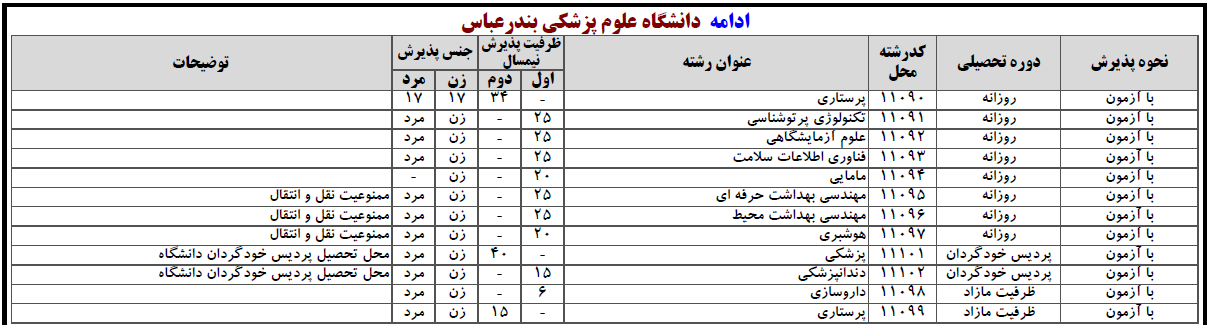 استخراج رشته ها از دفترچه- به تفکیک دوره
فرم پیشن نویس انتخاب رشته های تحصیلی آزمون سراسری –  دوره روزانه
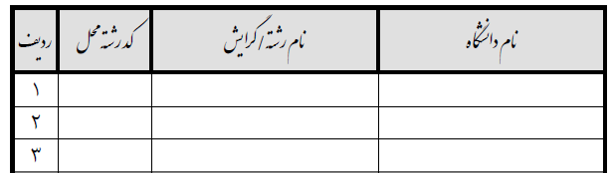 دانشگاه اصفهان
1045
پزشکی
دانشگاه شیراز
پزشکی
1068
دانشگاه یزد
1054
پزشکی
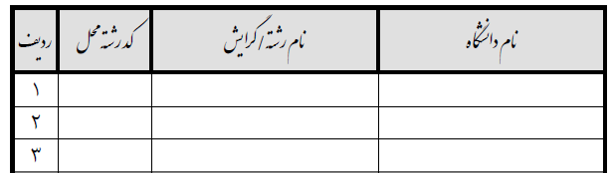 دانشگاه اصفهان
1135
دندان پزشکی
دانشگاه شیراز
دندان پزشکی
1160
دانشگاه یزد
1195
دندان پزشکی
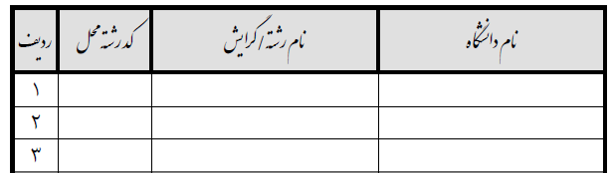 دانشگاه اصفهان
1243
داروسازی
دانشگاه شیراز
داروسازی
1265
39
دانشگاه یزد
1277
داروسازی
اولویت بندی
رشته ها و دانشگاهها
(به تفکیک دوره)
3
40
اولویت بندی رشته ها – به تفکیک دوره، رشته، دانشگاه
اولویت بندی رشته ها و دانشگاه ها به تفکیک «دوره»
داروسازی

شیراز

اصفهان
		
     یزد
دندان پزشکی

شیراز

اصفهان
		
     یزد
پزشکی

شیراز

اصفهان
		
     یزد
42
به تفکیک دوره
43
اولویت بندی رشته ها و دانشگاهها به تفکیک دوره- رشته معیار
فرم پیشن نویس انتخاب رشته های تحصیلی آزمون سراسری –  دوره روزانه
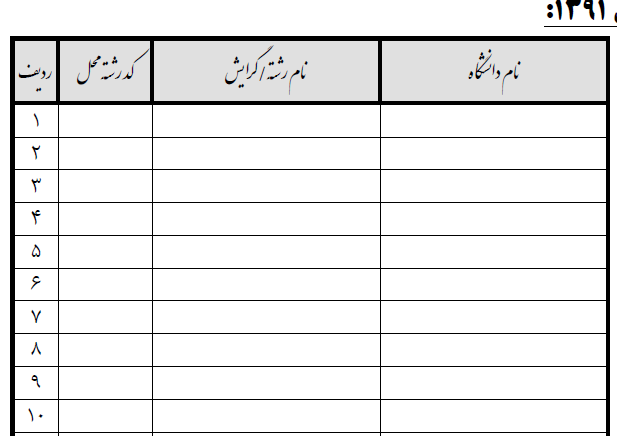 دانشگاه شیراز
1045
پزشکی
دانشگاه اصفهان
پزشکی
1068
دانشگاه یزد
1054
پزشکی
دانشگاه شیراز
1135
دندان پزشکی
دانشگاه اصفهان
دندان پزشکی
1160
دانشگاه یزد
1195
دندان پزشکی
دانشگاه شیراز
1243
داروسازی
دانشگاه اصفهان
داروسازی
1265
دانشگاه یزد
1277
داروسازی
44
اولویت بندی رشته ها و دانشگاهها به تفکیک دوره- دانشگاه معیار
فرم پیشن نویس انتخاب رشته های تحصیلی آزمون سراسری –  دوره روزانه
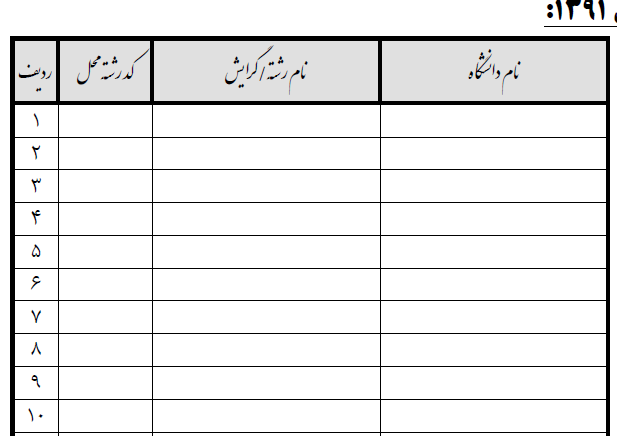 دانشگاه شیراز
1045
پزشکی
دانشگاه شیراز
1135
دندان پزشکی
دانشگاه شیراز
1243
داروسازی
دانشگاه اصفهان
پزشکی
1068
دانشگاه اصفهان
دندان پزشکی
1160
دانشگاه اصفهان
داروسازی
1265
دانشگاه یزد
1054
پزشکی
دانشگاه یزد
1195
دندان پزشکی
دانشگاه یزد
1277
داروسازی
45
اولویت بندی رشته ها و دانشگاهها به تفکیک دوره- ترکیبی
فرم پیشن نویس انتخاب رشته های تحصیلی آزمون سراسری –  دوره روزانه
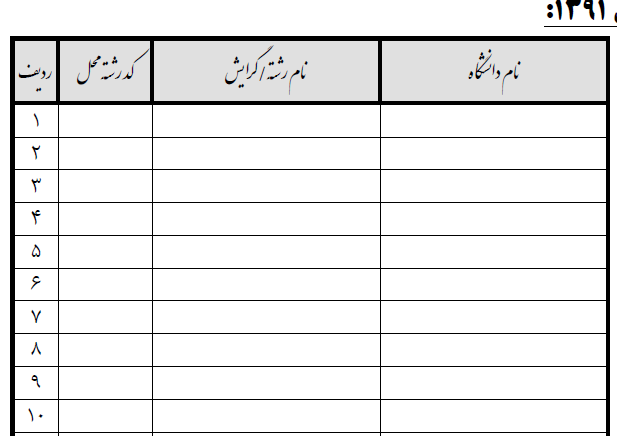 1045
پزشکی
دانشگاه شیراز
دانشگاه شیراز
1135
دندان پزشکی
دانشگاه اصفهان
پزشکی
1068
دانشگاه اصفهان
دندان پزشکی
1160
دانشگاه یزد
1054
پزشکی
دانشگاه یزد
1195
دندان پزشکی
دانشگاه شیراز
1243
داروسازی
دانشگاه اصفهان
داروسازی
1265
دانشگاه یزد
1277
داروسازی
46
اولویت بندی نهایی
(همه دوره ها)
یادآوری : اگر شما فقط یک دوره را انتخاب و اولویت بندی کرده اید در واقع اولویت بندی نهایی را انجام داده اید
4
47
اولویت بندی نهایی رشته ها- همه ی دوره ها
اگر انتخاب های شما بیش از تعداد مجاز شد ( 150 رشته) ابتدا تعداد آنها را به حد مجاز برسانید.
در صورتی که کمتر از حد مجاز  باشد بستگی به شرایط و اولویت  های شما دارد.
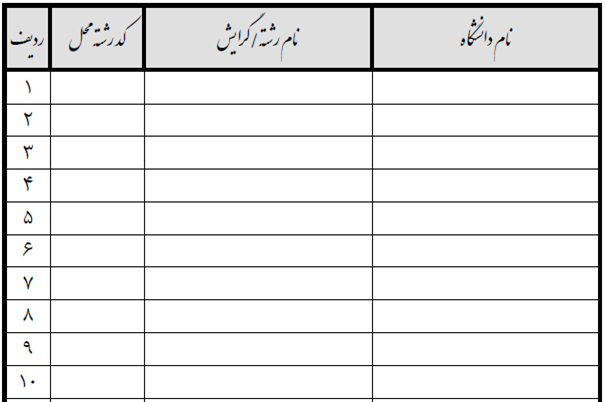 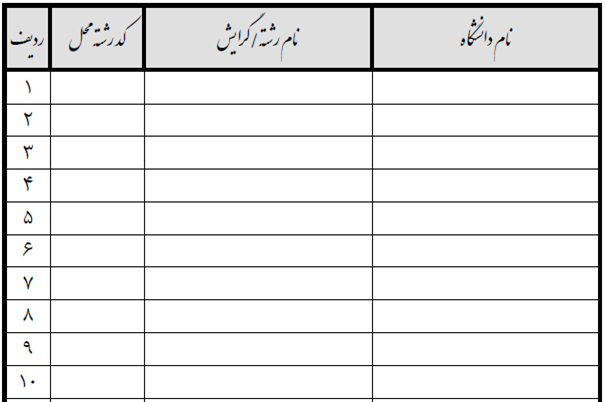 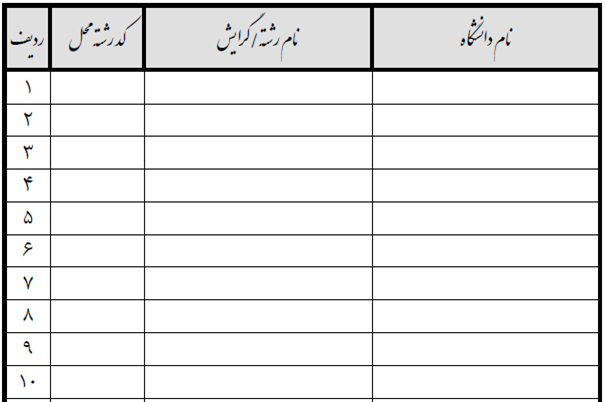 روزانه
شبانه
پیام نور
اکنون لیست اولویت بندی شده هر دوره را در مقابل خود قرار دهید و در لیست نهایی به ترتیب اولویت وارد نمایید. (ممکن است یک رشته در دوره شبانه نسبت به  یک رشته در دوره روزانه اولویت داشته باشد!!!)
اولویت بندی نهایی رشته ها- همه ی دوره ها
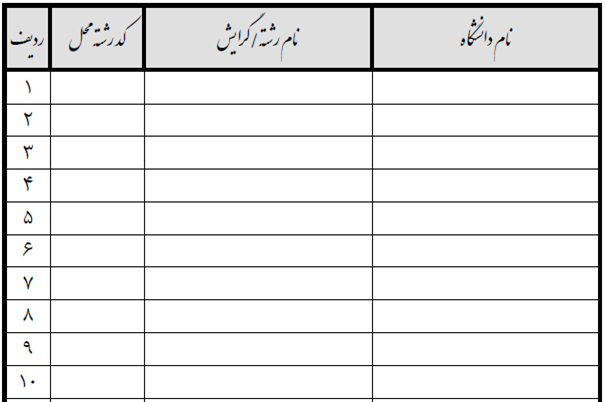 لیست نهایی (درج همه دوره ها و رشته ها)
مهم : رشته های نیمه متمرکز را باید در اولویت های خاصی قرار دهید.
ویرایش نهایی
تذکر مهم : اولویت اول یا آخر تاثیری در قبولی شما ندارد.       
نیمه متمرکز ها و رشته های خاصی که در دفترچه توضیح داده شده استثناست!
انتخاب نهایی را در چند بازه ی زمانی کنترل کنید (تا نسبت به اولویت بندی ها اطمینان حاصل کنید و در صورت لزوم تجدید نظر کنید)
کد رشته ها را با فرد مورد اعتماد کنترل کنید.
در پایان با دقت و در کنار فرد مورد اعتماد انتخاب های خود را وارد سایت کنید.باید فرآیند انتخاب رشته را تا دریافت رسید انتخاب رشته 15 رقمی ادامه دهید و آن را چاپ کنید.
51
دو راهی های انتخاب رشته!!!
ماندن در پشت کنکور یا رفتن به دانشگاه در هر رشته و دانشگاهی
رشته ی خوب در شهر ی که دوست ندارید یا رشته ای که دوست ندارید در شهر خوب
روزانه  یا شبانه  یا پیام نور  یا ... (هزینه ها را در نظر می گیرد)
دانشگاه آزاد در جای خوب و رشته خوب یا دانشگاه دولتی در رشته و شهری که دوست  ندارید.
رشته خوب در مقطع کاردانی یا رشته ای که دوست ندارید در مقطع کارشناسی
رشته ای که علاقه دارم یا رشته ای که بازار کار خوبی دارد
52
منابع:
1- انتخاب رشته، انتخاب راه آینده. سازمان سنجش
2- دفترچه شماره1 آزمون سراسری1395
3-دفترچه شماره 2 ازمون سراسری1396
4- نتایج کنکور سال های گذشته
5- سایت های موسسه های گزینه دو و قلم چی
6- تجارب شخصی در نحوه ی انتخاب رشته گام به گام
7- تجارب همکاران و ...
53
پایان
54